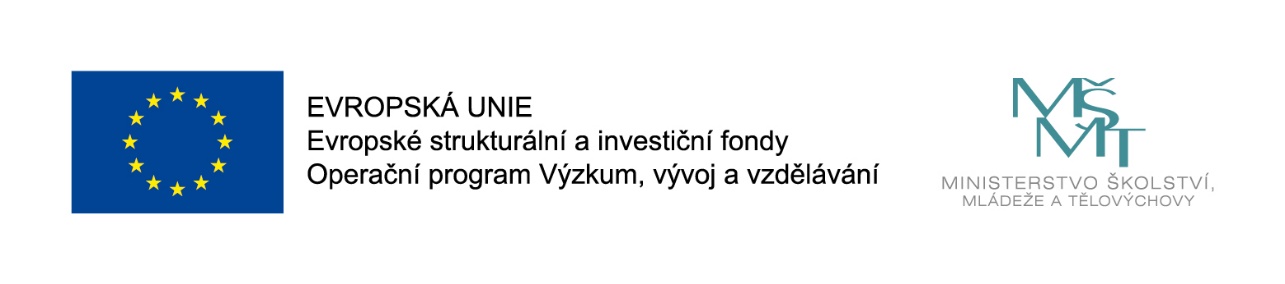 Možnosti využití Moodlepro elektronickou podporu výuky
MUDr. Jitka Feberová, Ph.D.
jitka.feberova@lf1.cuni.cz
Univerzita Karlova, 1. lékařská fakulta, Ústav patologické fyziologie, Laboratoř biokybernetiky a počítačem podporované výuky
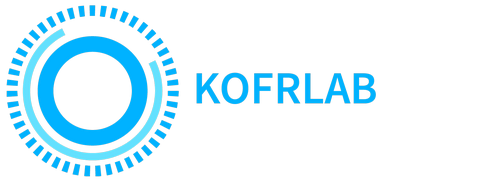 Obsah školení
O Moodle
O Moodle na UK
Kurz: založení, přeřazení, platnost, záloha, odstranění
Přihlášení do Moodle a Moje stránka
Editace kurzu
Role a metody zápisu
Nastavení a náplň kurzu
Nejčastěji užívané moduly
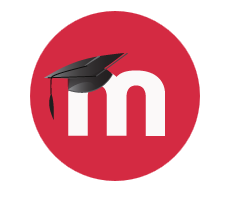 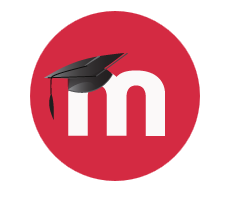 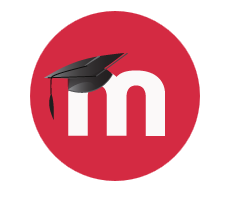 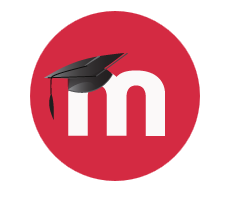 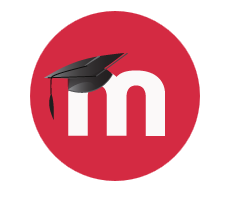 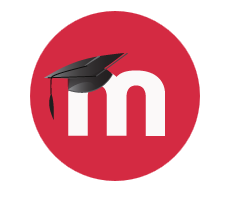 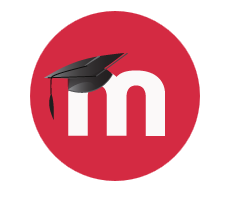 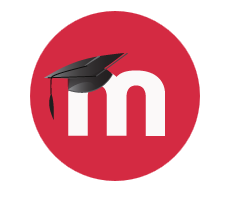 O Moodle
LMS Moodle
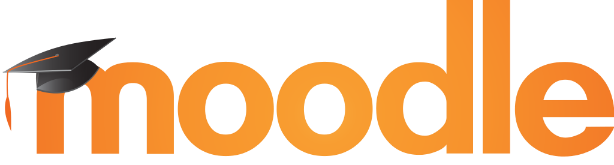 JE: Systém, který je určen pro tvorbu a provoz
e-learningových kurzů.

NENÍ (ačkoliv je tak často využíván): Úložiště materiálů, systém pro tvorbu webových stránek a mnoho dalšího.

Nástroje Moodle jsou přizpůsobeny zamýšlenému účelu využití systému.
LMS Moodle
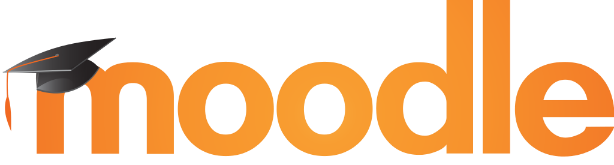 Proč je ten systém tak složitý
X
 Proč ten systém neumí také …
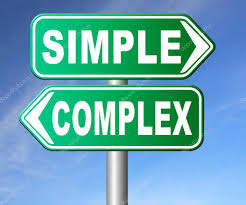 LMS Moodle
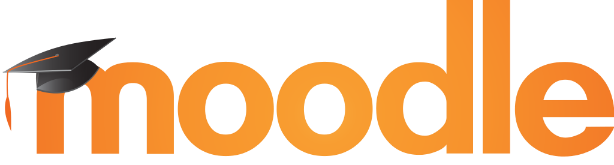 Umožňuje vytvořit komplexnější vzdělávací obsah pomocí různých nástrojů.
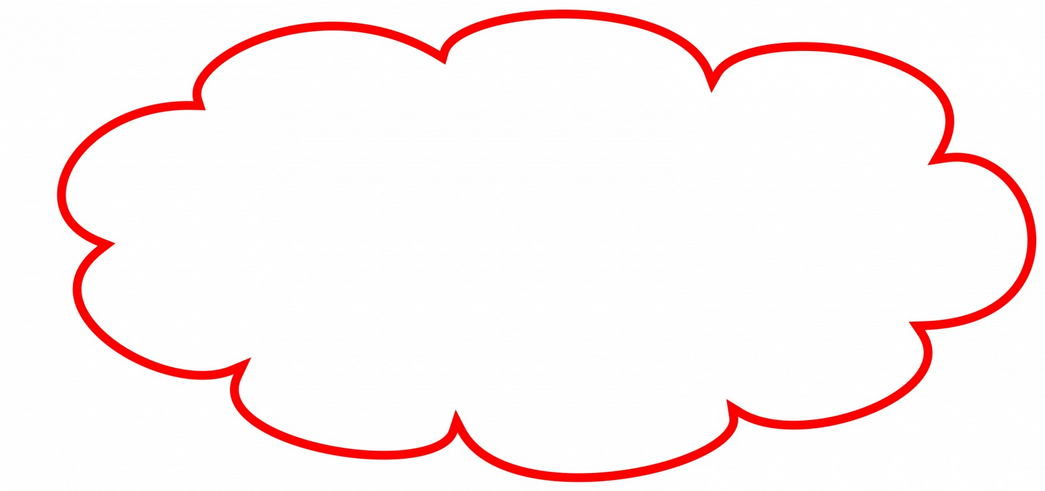 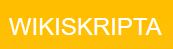 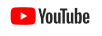 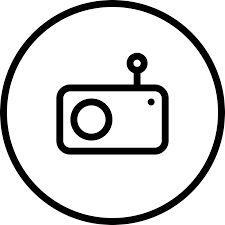 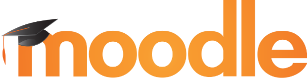 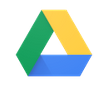 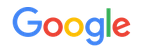 S jedním přihlášením
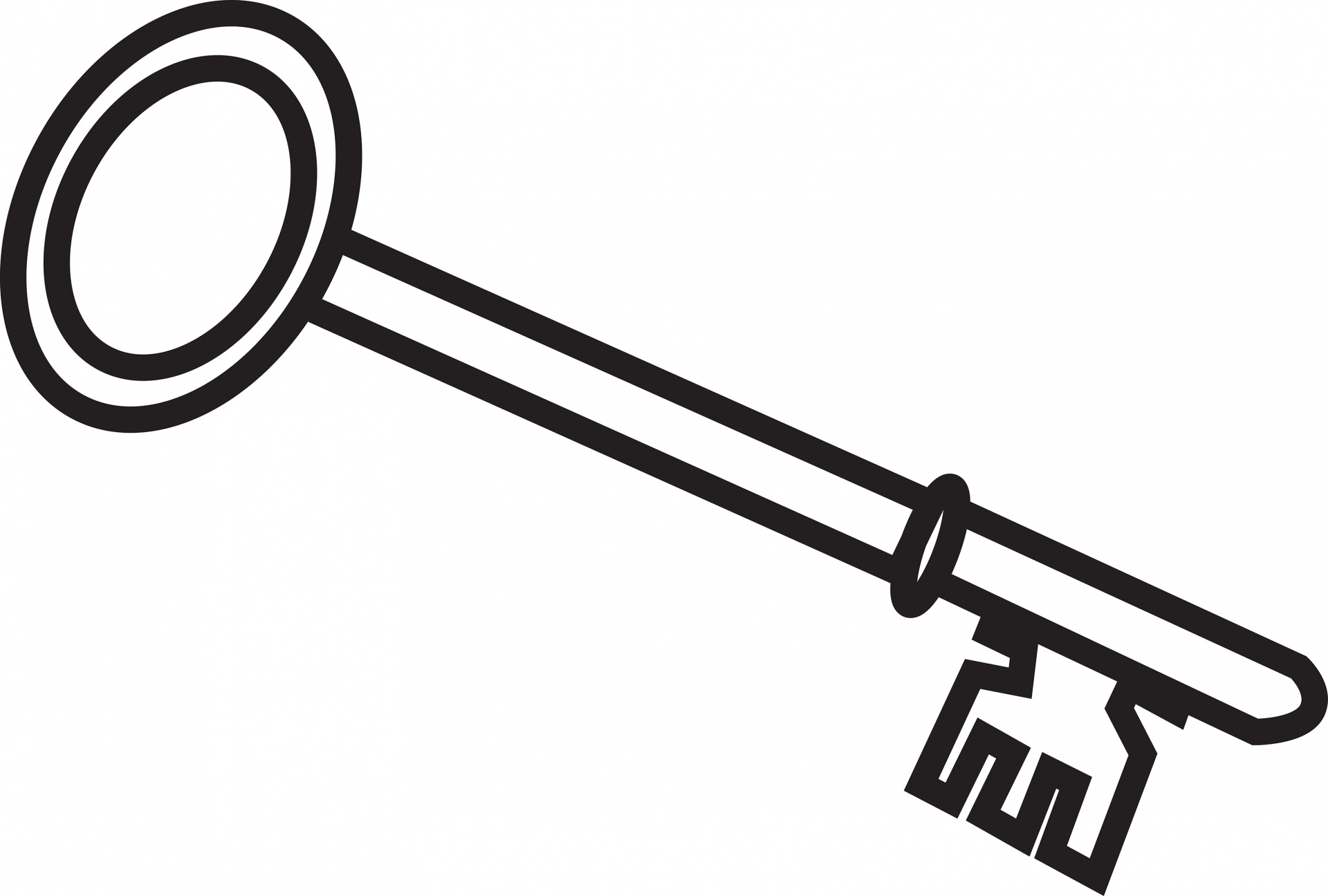 LMS Moodle
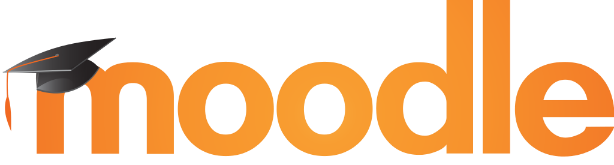 Je vyvíjen celosvětovou komunitou, má svůj vývojový „core team“, kde za ČR působí absolvent PedF UK, který instaloval první Moodle v ČR na PedF (a druhý na ÚVT UK, který běží dodnes)!
https://moodle.org/
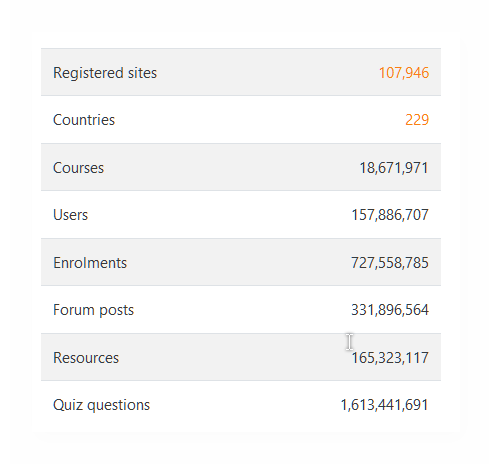 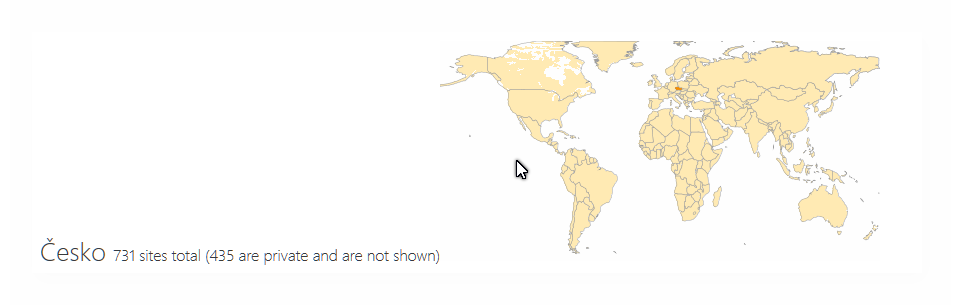 O Moodle na UK
LMS Moodle na UK
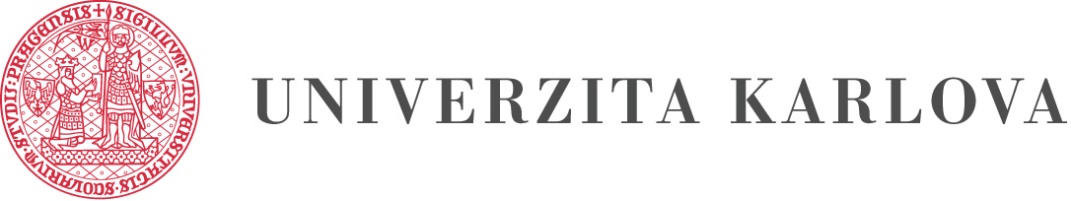 Provozován Ústřední knihovnou a Ústavem výpočetní techniky
Informace na stránce:
https://dl.cuni.cz
V případě dotazů/problémů:
moodle-help@ruk.cuni.cz 
Fakultní koordinátor: PhDr. Tomáš Jeřábek, Ph.D. tomas.jerabek@pedf.cuni.cz
LMS Moodle na UK
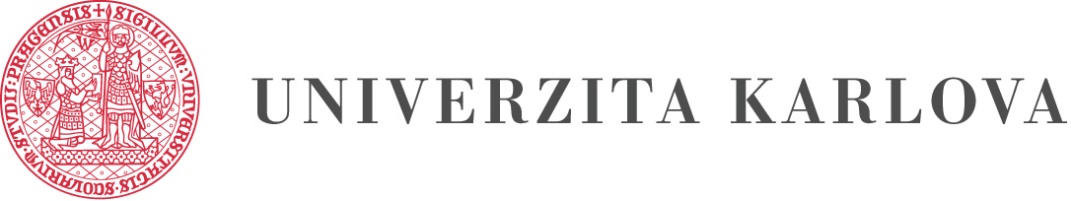 Výchozí stránka
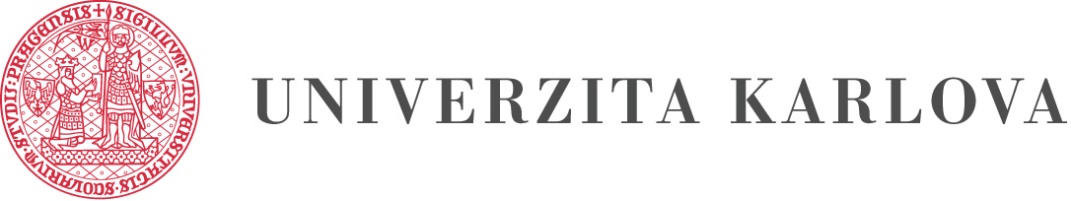 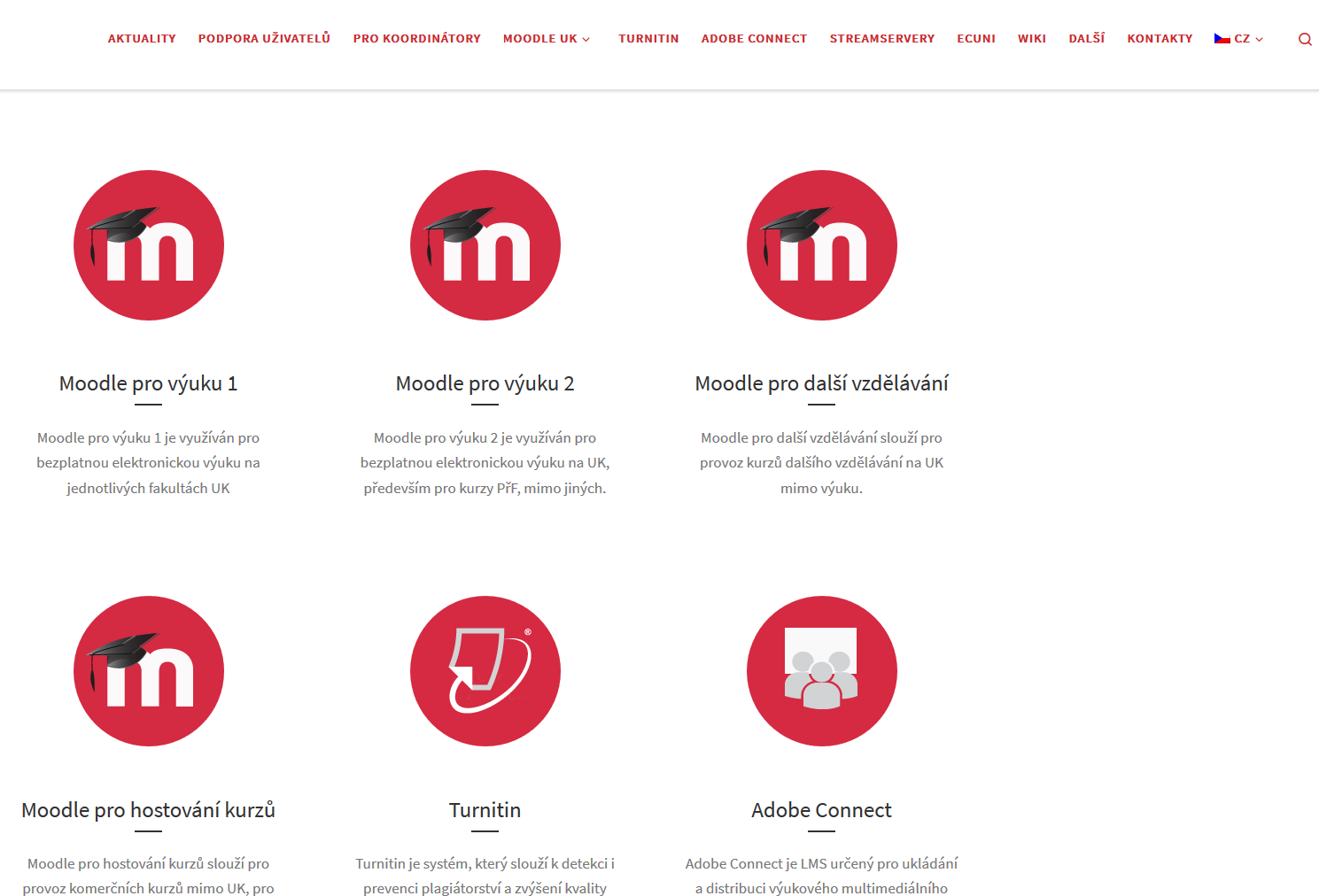 https://dl.cuni.cz
Centrální instalace Moodle
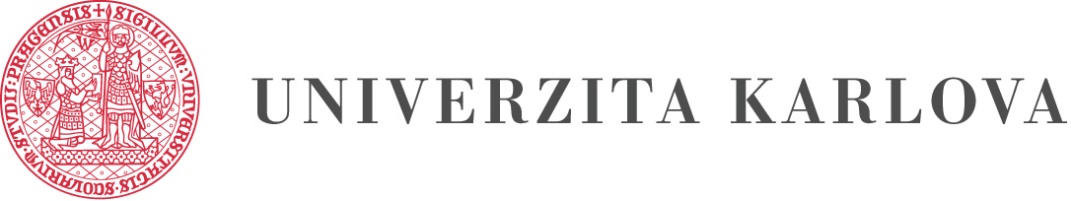 Moodle pro výuku 1 - většina fakult, přihlášení pouze CAS
Moodle pro výuku 2 - Přírodovědecká fakulta, přihlášení pouze CAS
Moodle pro další vzdělávání – i pro externí účastníky
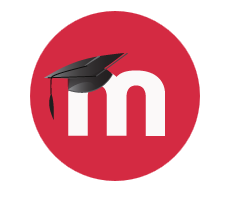 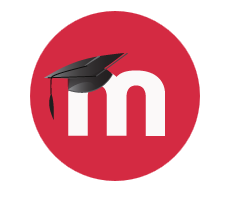 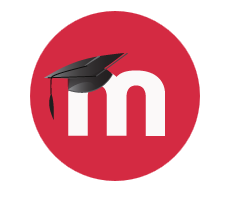 Služby centra pro e-learning
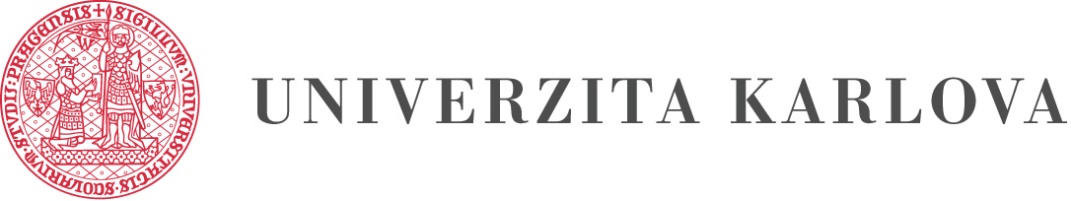 Zakládání, přesouvání, zálohování, duplikace, odstraňování kurzů
Help desk
Školení
NE: tvorba kurzů
Kurz: založení, přeřazení, platnost, záloha, odstranění
Založení kurzu
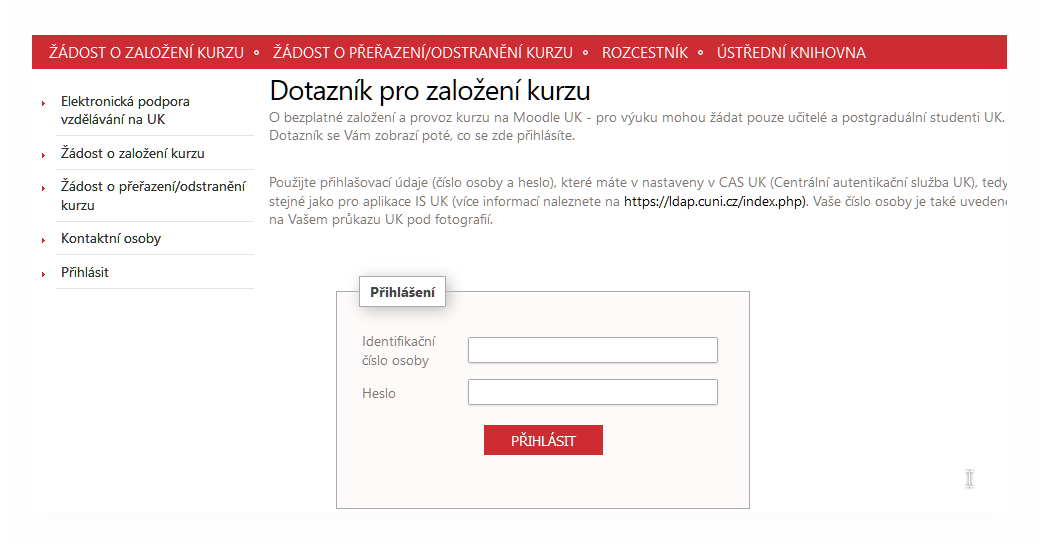 Vyplnění žádosti na adrese https://moodleoffice.cuni.cz/login.
Do 48 hod. je založen kurz a je zasláno oznámení 
s adresou kurzu na e-mail žadatele, žadateli je přidělena role učitele.
ID kurzu je jedinečné a trvalé.
Založení kurzu
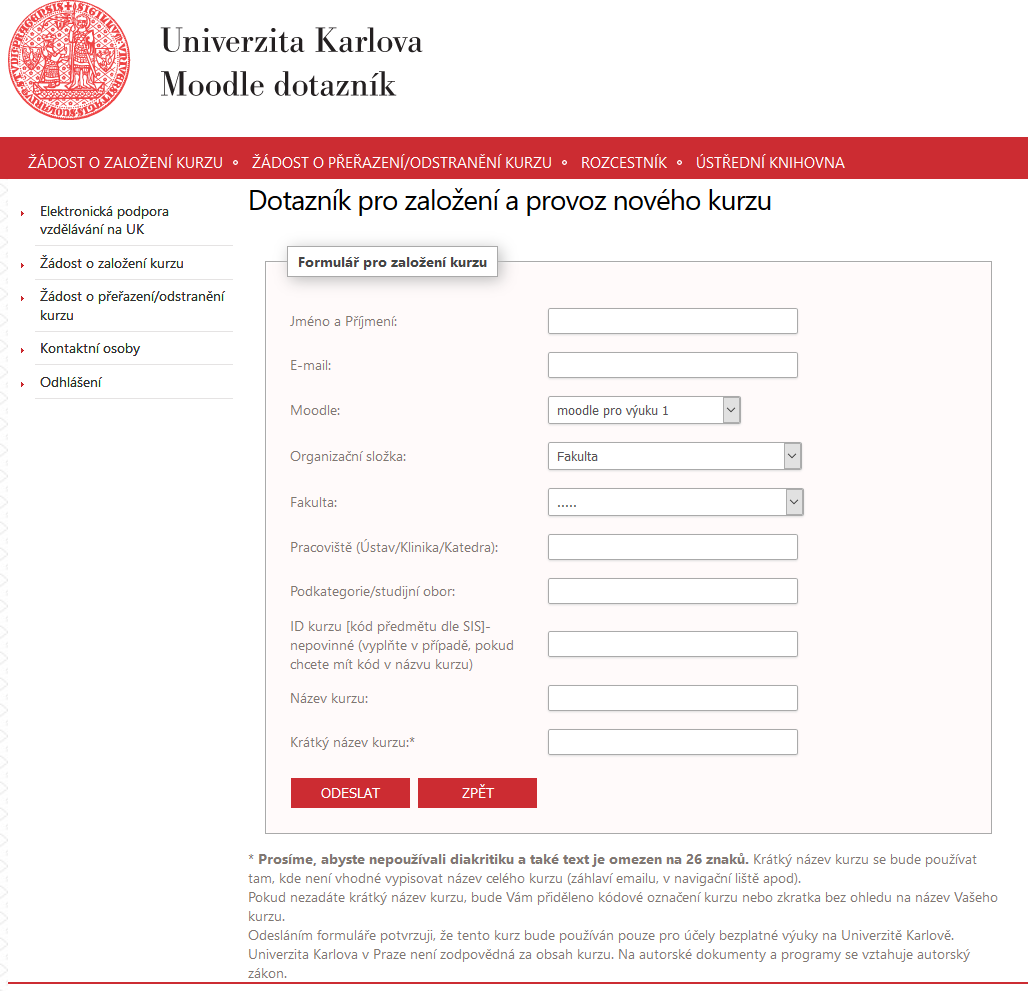 Jméno a umístění kurzu v kategorii
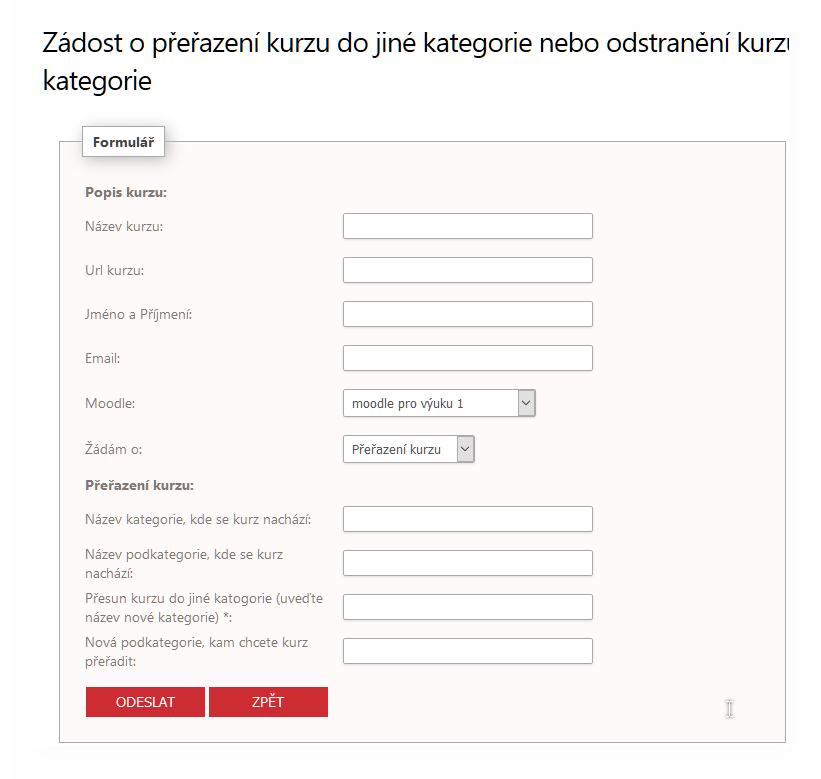 Jméno kurzu si může uživatel s rolí učitel kdykoliv změnit.
O změnu umístění v rámci kategorií a podkategorií je nutno si požádat.
https://moodleoffice.cuni.cz/login
Platnost kurzu
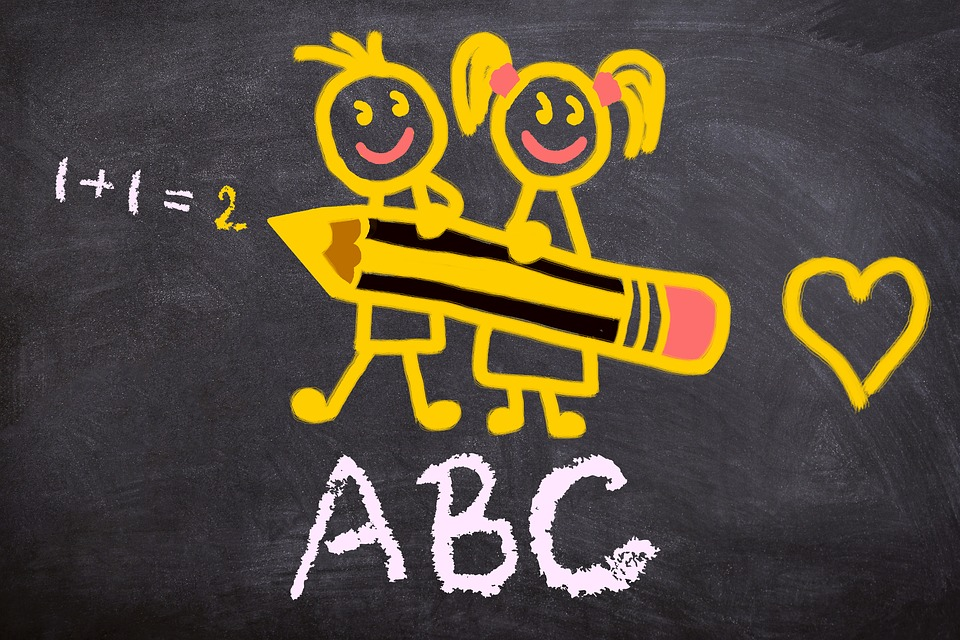 Kurz nemá omezenou platnost.
Na konci semestru je možno kurz resetovat – tedy vymazat všechny zapsané studenty a jejich činnosti v kurzu a pokračovat s kurzem dál.
Záloha kurzu
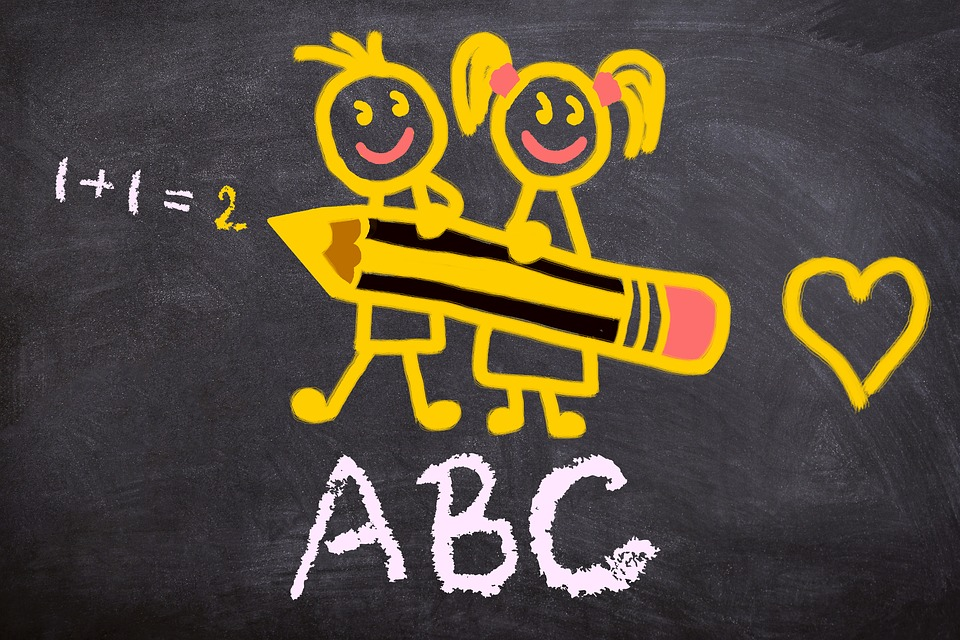 Kurz si můžete sami zazálohovat, ale pouze bez dat uživatelů a takto zálohovaný kurz lze rozbalit pouze do stávajícího kurzu, uživatel si nemůže kurz „zduplikovat“.
Záloha kurzu
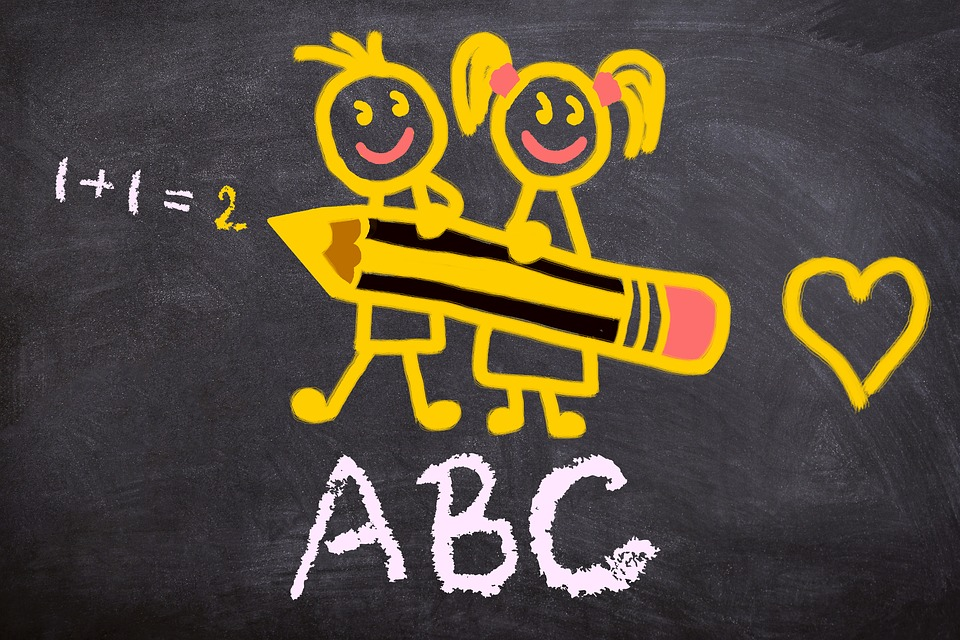 Je možno požádat o zálohu kurzu s daty uživatelů a vytvoření duplikátu kurzu bez dat uživatelů.
Pokud chcete po záloze pokračovat v práci v kurzu se stejným ID (máte na něj např. vložen link v SISu), je nutno na to upozornit, aby záloha s daty byla novým kurzem a stávající kurz se jen „zresetoval“.
https://moodleoffice.cuni.cz/login
Odstranění kurzu
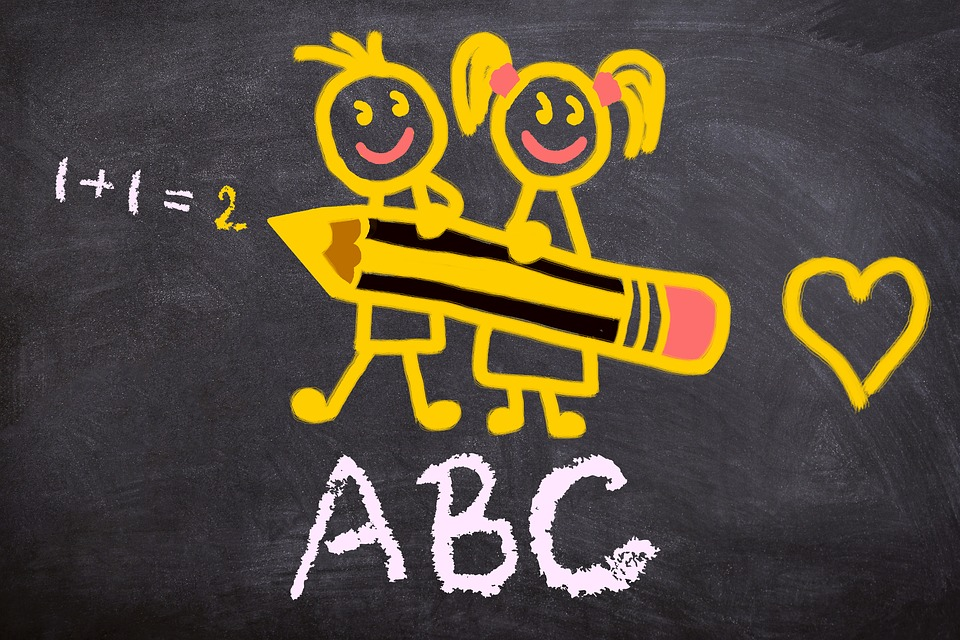 O odstranění kurzu je nutno si požádat.
https://moodleoffice.cuni.cz/login
Přihlášení do Moodle a Moje stránka
Přihlašování do Moodle
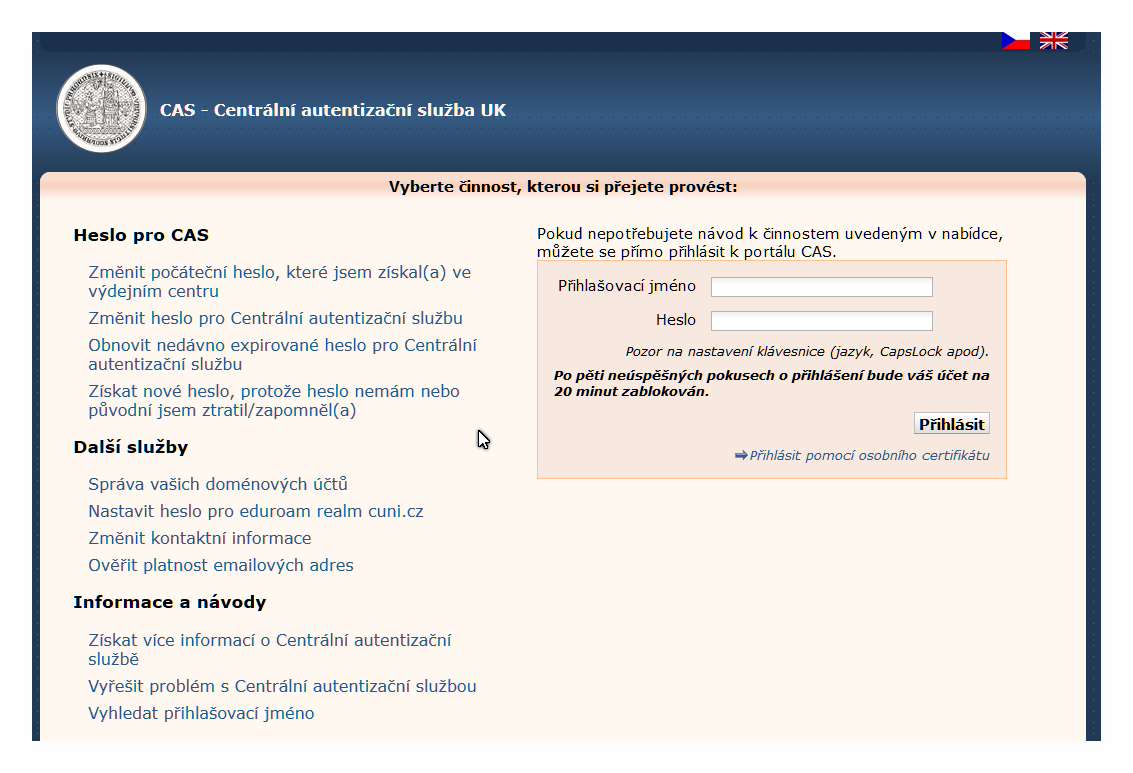 Pomocí údajů CAS UK
Po přihlášení je uživateli na úrovni kurzu přiřazena přidělená role.
Moje stránka
Každý uživatel má po přihlášení do systému 
k dispozici nástroj Moje stránka
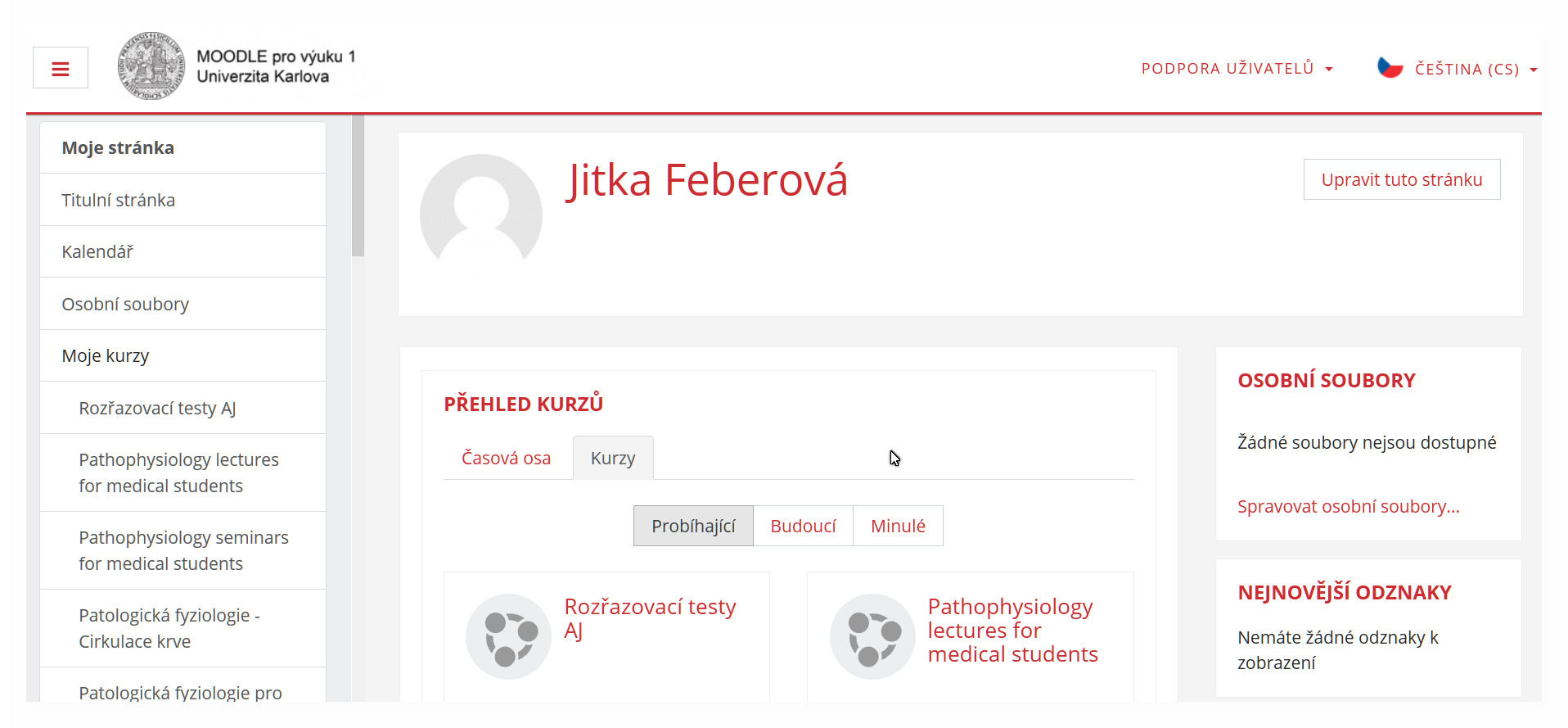 Editace kurzu
Role učitel
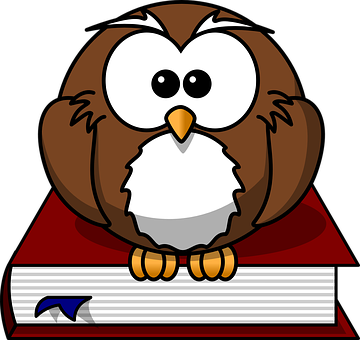 Žadatel o kurz získá v daném kurzu roli učitel. Ta umožňuje editaci kurzu.
Role je přiřazována správcem Moodle pomocí metody Ruční zápis do kurzu, která  musí být tím pádem aktivní.
Editační ikony
Zásadním nástrojem pro ovládání kurzu je:
v pravém horním rohu spouští menu pro úroveň celého kurzu a pro moduly vždy na úrovni modulů.
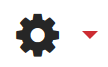 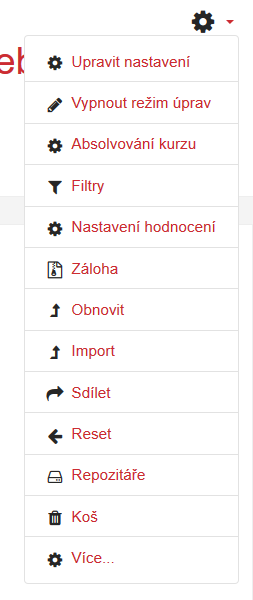 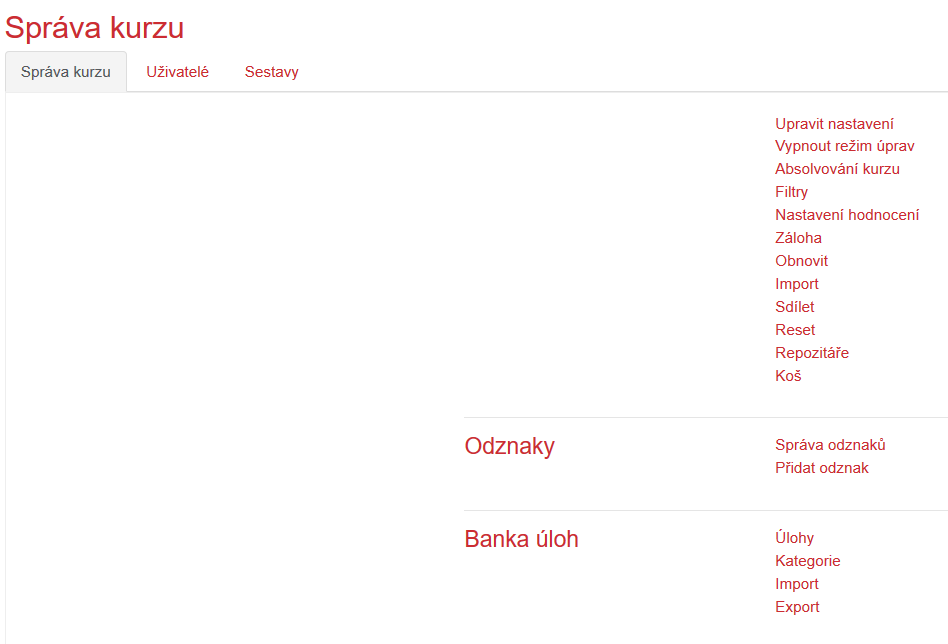 Editační režim
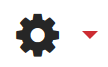 Po klepnutí na             volba Zapnout režim úprav
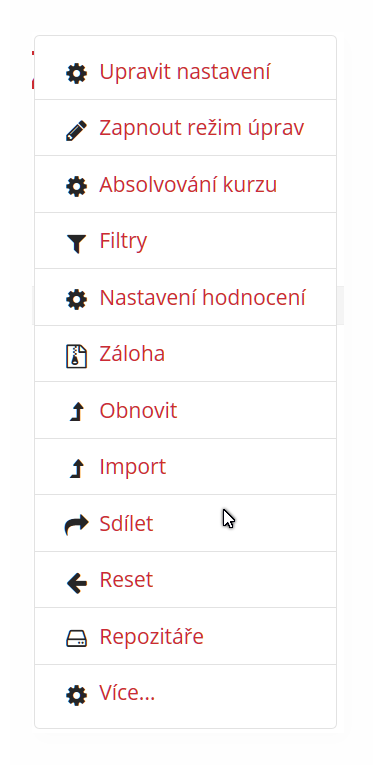 Editační režim
Editační režim aktivuje editační nástroje
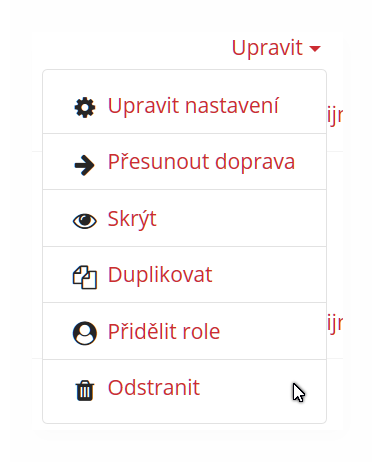 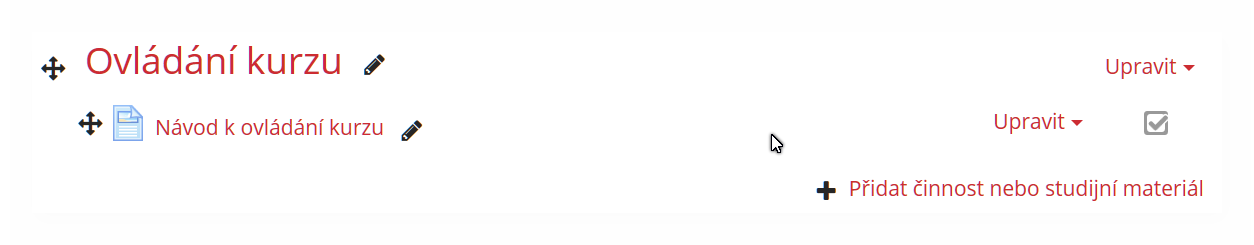 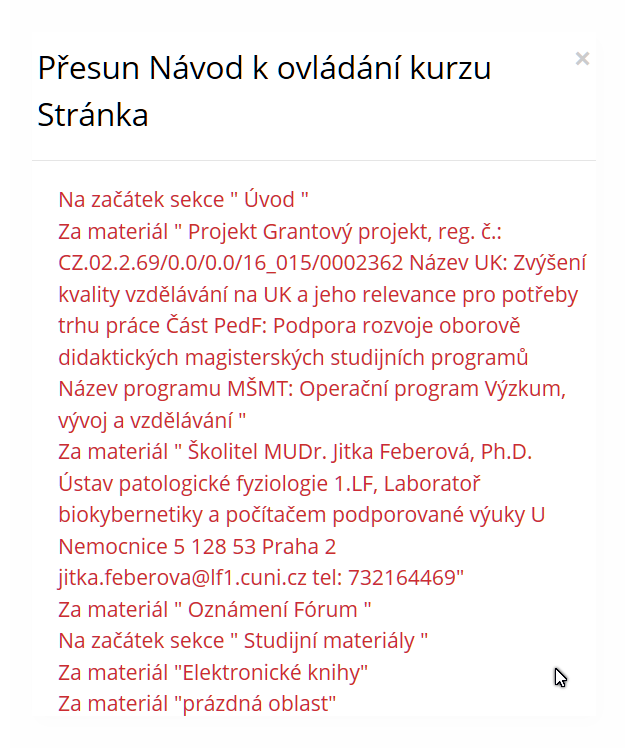 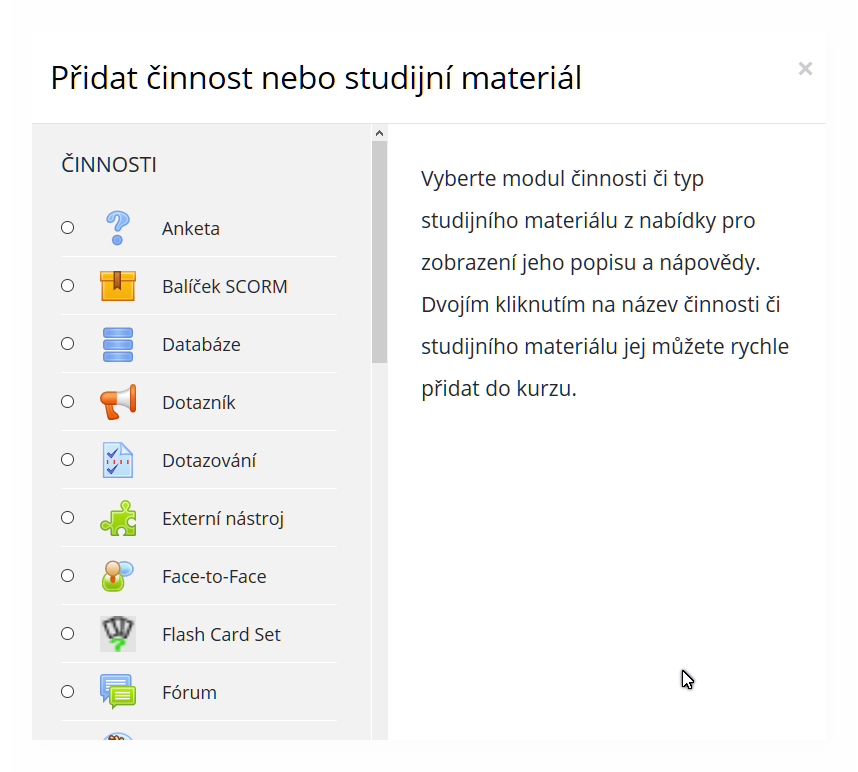 Role a metody zápisu
Role učitel
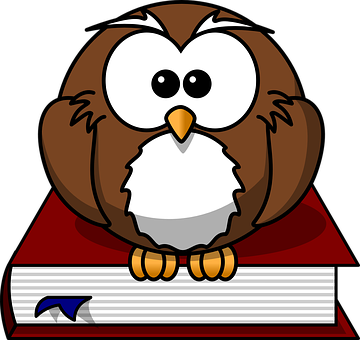 Učitel může do kurzu přidat metodou Ruční zápis do kurzu, která byla v kurzu aktivována při jeho vytvoření, dalšího učitele se stejnými právy nebo „needitujícího“ učitele či studenta.

Všechny metody zápisu se nastavují v části Správa kurzu / Uživatelé / Metody zápisu / Přidat metodu
Role učitel
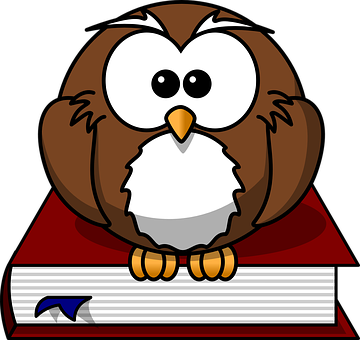 Problém s přidáním uživatele nastane, pokud daný uživatel ještě nikdy nebyl přihlášen v dané instalaci Moodle a nemá tedy uživatelský účet – ten v dané instalaci Moodle vzniká automaticky při prvním přihlášení.
Zápis studentů do kurzu
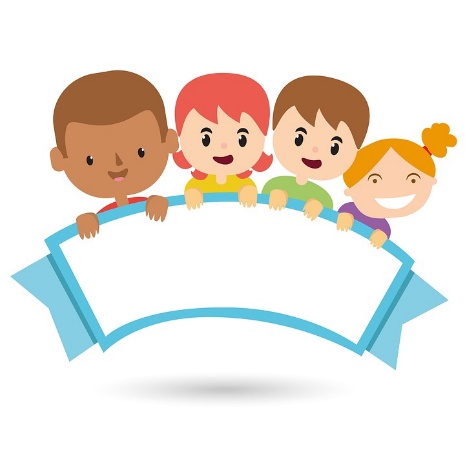 Pomocí klíče k zápisu

V kurzu se aktivuje metoda zápisu Zápis sebe sama do kurzu, v této metodě se nastaví klíč k zápisu.
Klíč k zápisu se sdělí studentům. Dobu zápisu je možno časově omezit. Klíč k zápisu je možno po ukončení zápisu změnit. Je možno zkontrolovat, kdo je do kurzu zapsán.
Zápis studentů do kurzu
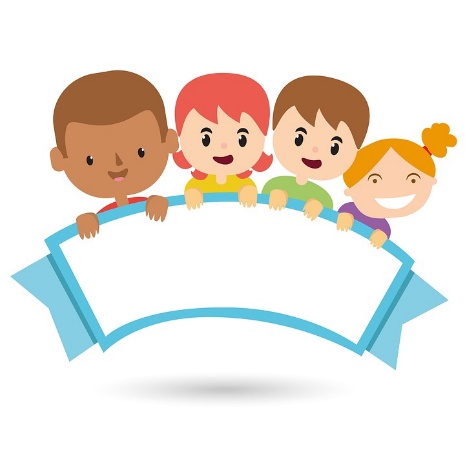 2. Pomocí ručního zápisu

Učitel studenty zapíše metodou Ruční zápis do kurzu, tedy vybere je ze stávajících uživatelů Moodle – problém nastane, pokud student ještě nikdy nebyl přihlášen v dané instalaci Moodle.
Metoda Zápis sebe sama do kurzu se v tomto případě v kurzu vůbec neaktivuje, není potřebná.
Zápis studentů do skupin v kurzu
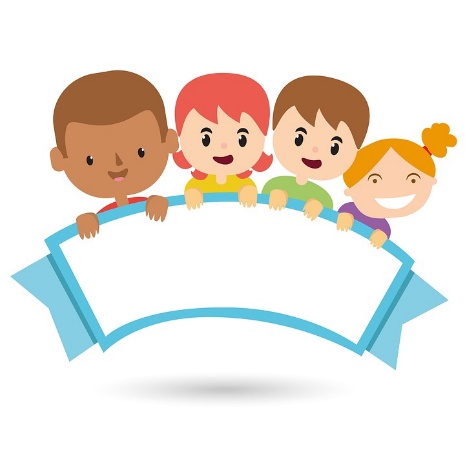 Nastavení na úrovni kurzu
v části Upravit nastavení / Skupiny
2. Vložení metody Zápis sebe sama do kurzu – zde nastavit u Použít skupinové klíče k zápisu na Ano a zadat klíč k zápisu, který nebude studentům sdělován.
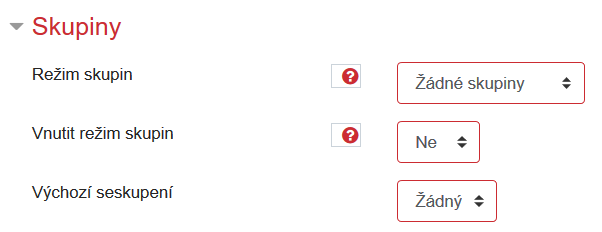 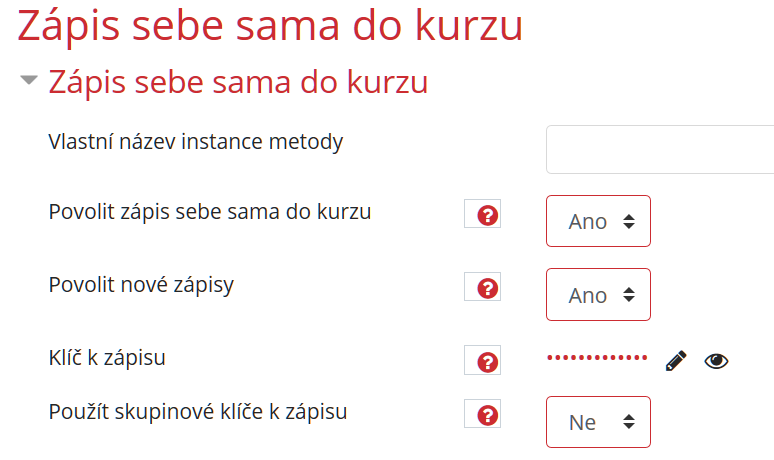 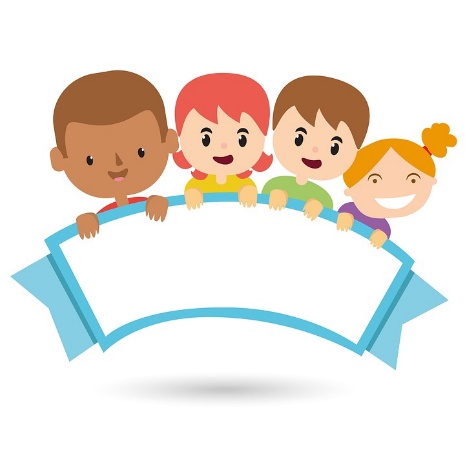 Zápis studentů do skupin v kurzu
3. V části Správa kurzu zvolit záložku Uživatelé a dále zvolit Skupiny.
4. Vytvořit požadované skupiny s klíčem k zápisu, který se sděluje studentům dle skupin.
5. Nebo vytvořit skupiny a zařadit do nich studenty ručně.
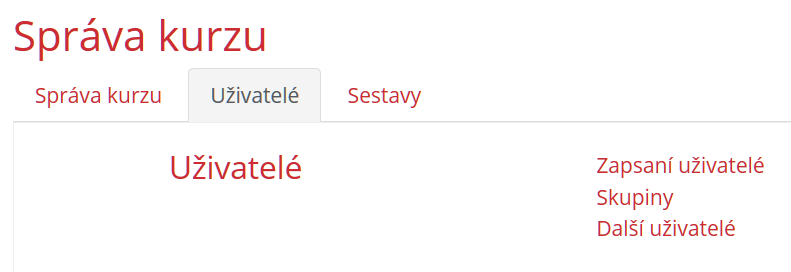 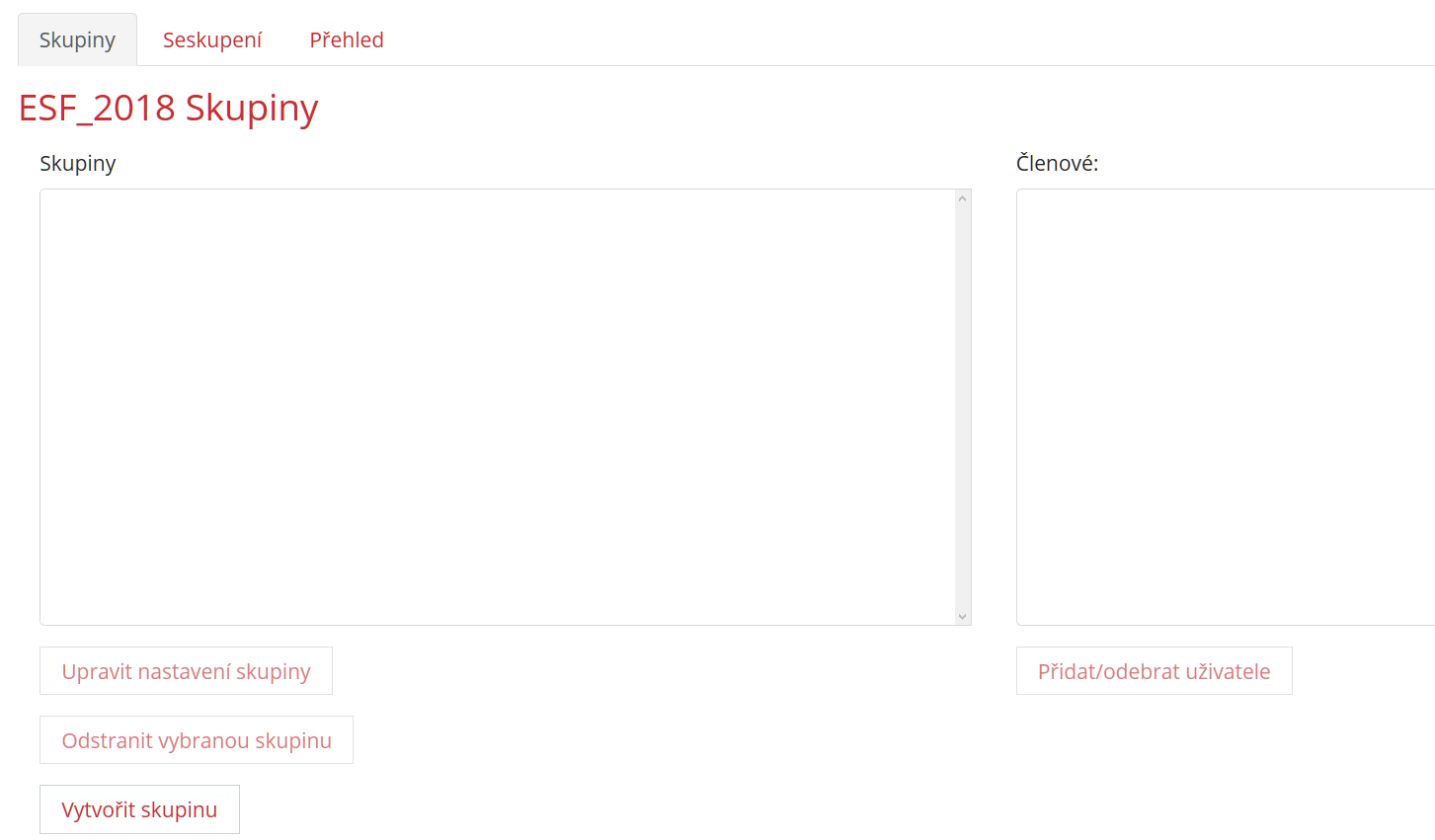 Role Host
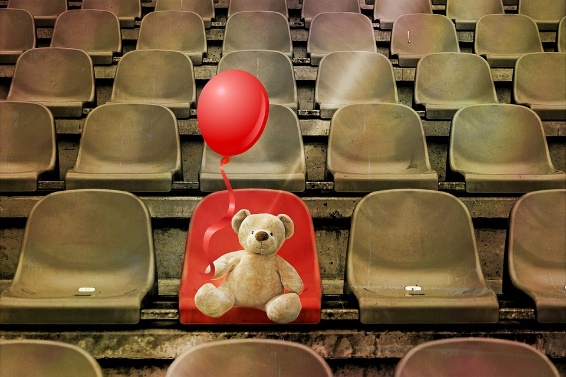 V části Správa kurzu / Uživatelé / Metody zápisu přidat metodu Přístup pro hosty.
Přístup pro hosty je možno povolit bez hesla nebo lze zadat heslo. 

Uživatelé s rolí host se nemusí přihlašovat do Moodle. Nemají přístup k činnostem (testy, úkoly…)
Nastavení a náplň kurzu
Úprava nastavení kurzu
Nastavení kurzu se provádí v části Upravit nastavení hlavního menu.
Pozor na nastavení data začátku a ukončení kurzu neboť má vliv na umístění kurzu v části Moje stránka / Přehled kurzů / Kurzy / Probíhající – Budoucí - Minulé
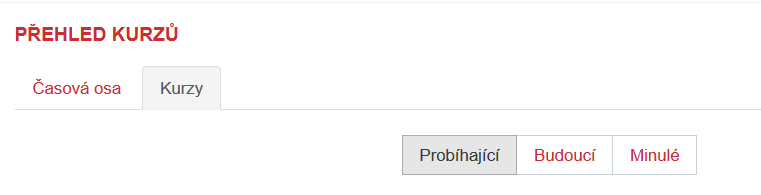 Nastavení kurzu
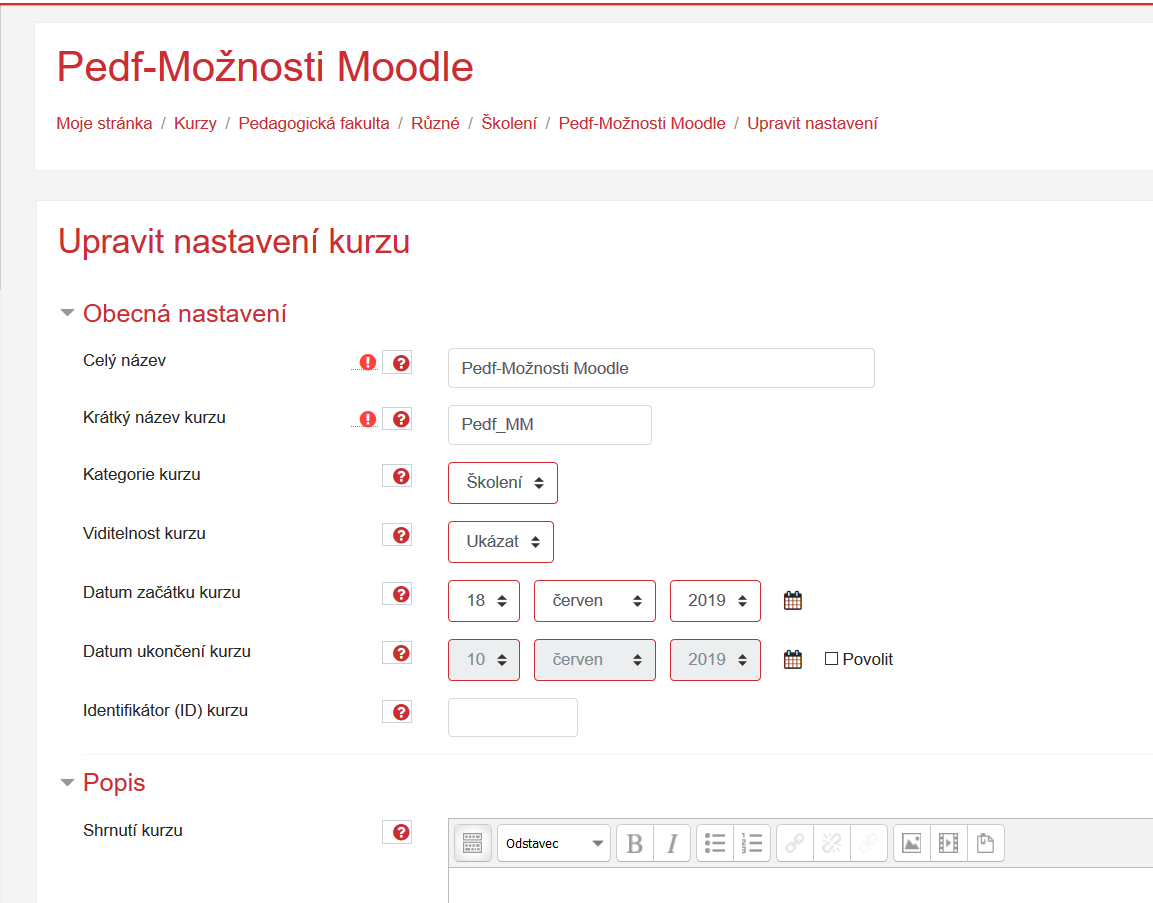 Prostředí kurzu
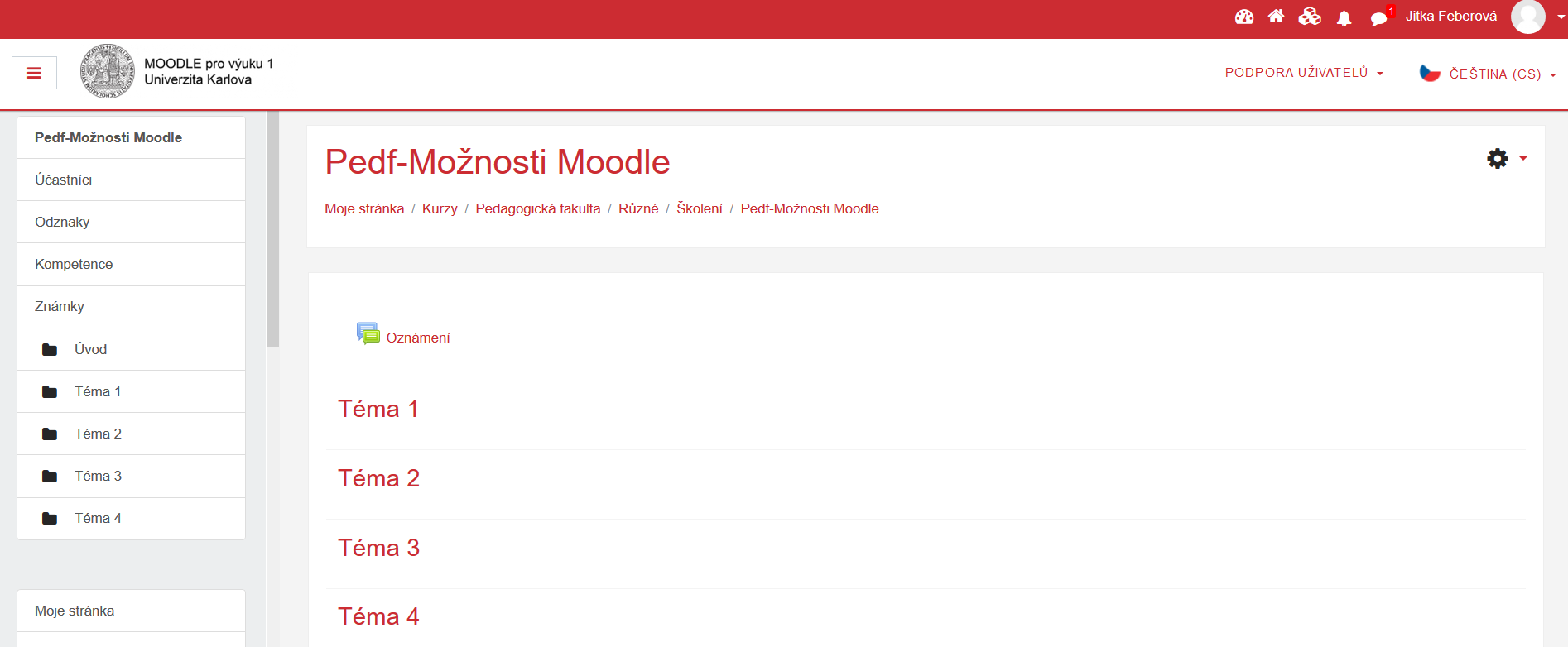 Náplň kurzu
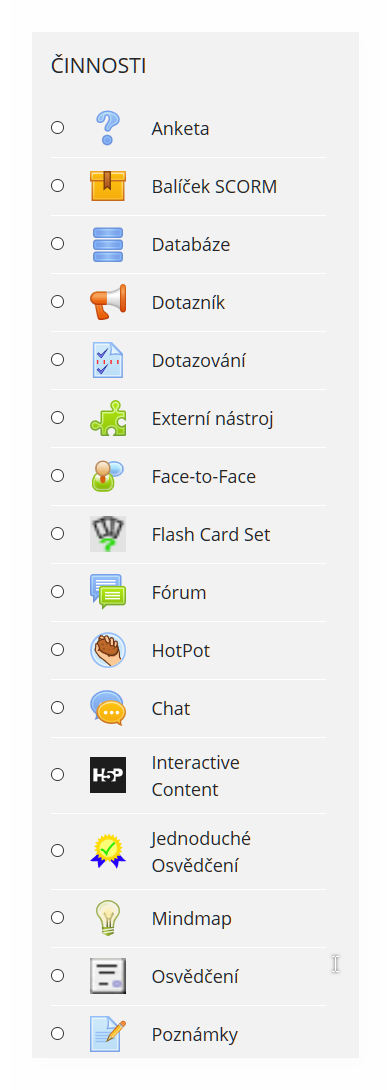 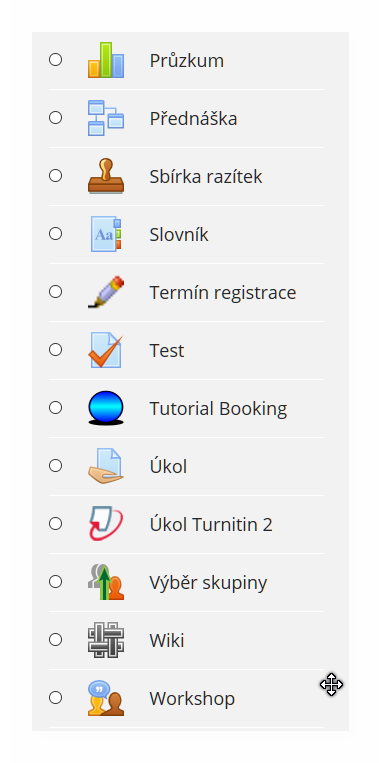 Vložení prakticky jakéhokoliv typu souboru či odkazu
Vlastní nástroje pro tvorbu materiálů, testování, zadávání a hodnocení úkolů, komunikační nástroje …
SCORM – možnost výměny kurzů nebo jejich částí
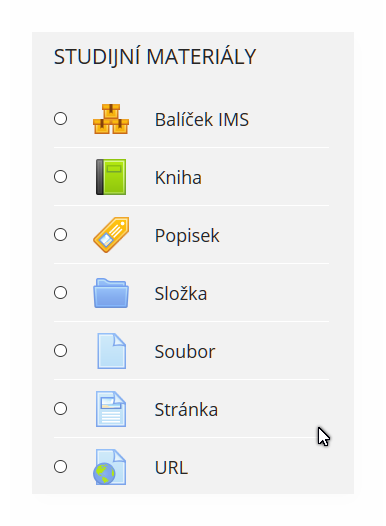 Editační režim
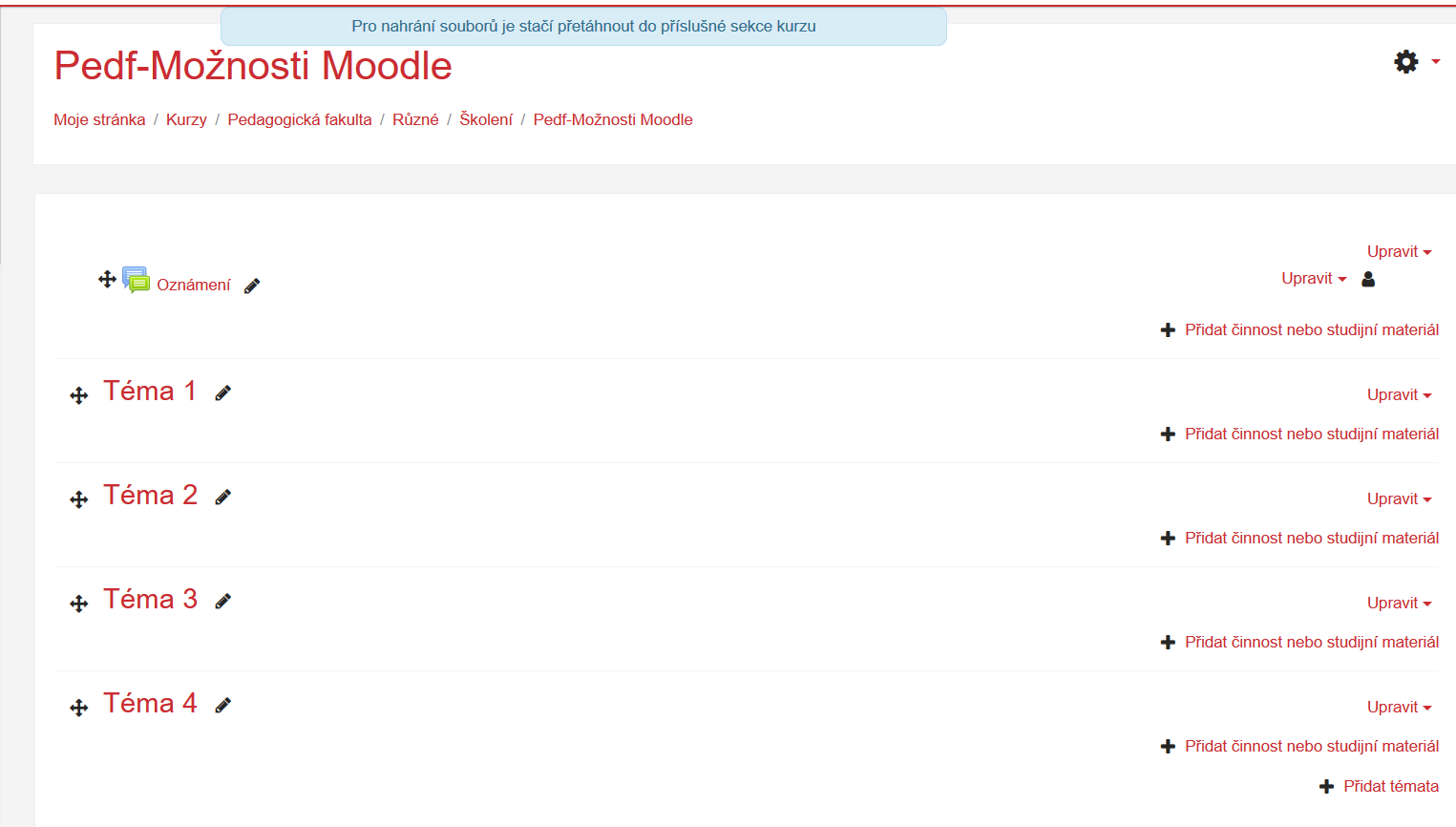 Tvorba kurzu
Nejčastěji užívané moduly
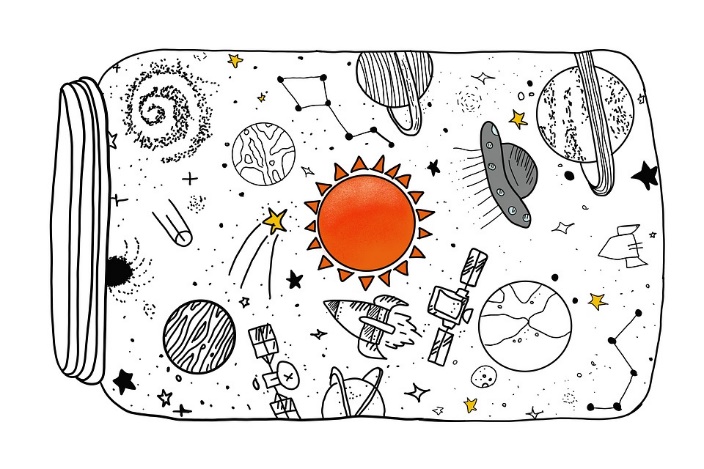 Popisek
Stránka
Soubor
Odkaz
Kniha
Přednáška
Úkol
Testy
Fórum
Popisek
Zapnout režim úprav
Zvolit Přidat činnost nebo studijní materiál
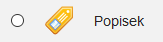 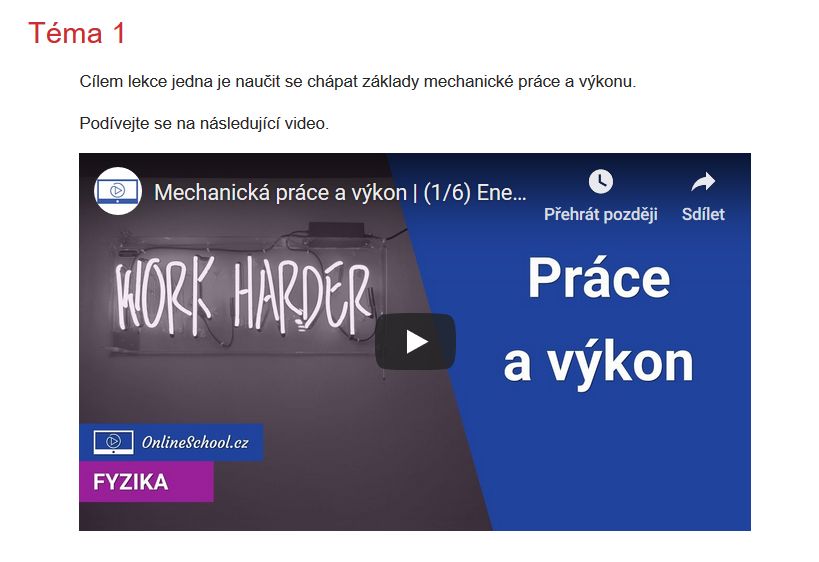 - Nadpisy
- Krátké popisy
- Zvukový soubor, video nebo obrázek
Stránka
Zapnout režim úprav
Zvolit Přidat činnost nebo studijní materiál
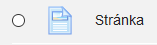 - Tvorba webové stránky, která může zobrazit text, obrázky, zvuk, video, odkazy atd. V prostředí kurzu pouze název.
Moodle a autorský zákon
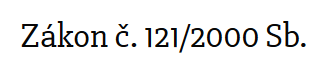 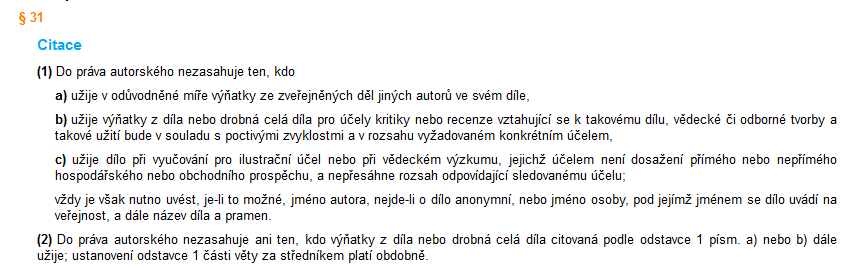 https://www.citace.com/
Moodle a autorský zákon
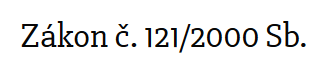 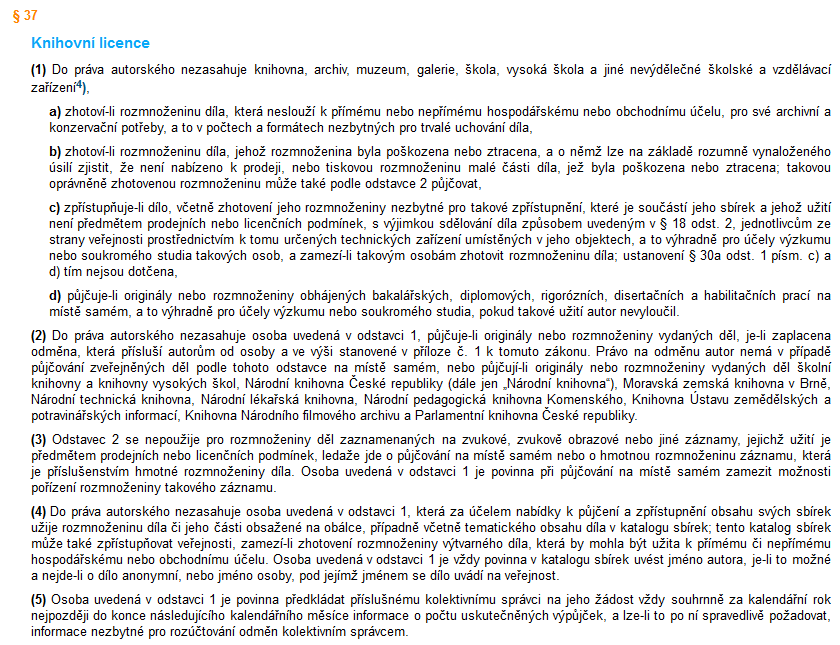 Moodle a Turnitin
Moodle umožňuje zadávaní seminárních prací ke kontrole plagiátorství do Turnitinu pomocí nástroje Úkol Turnitin 2.
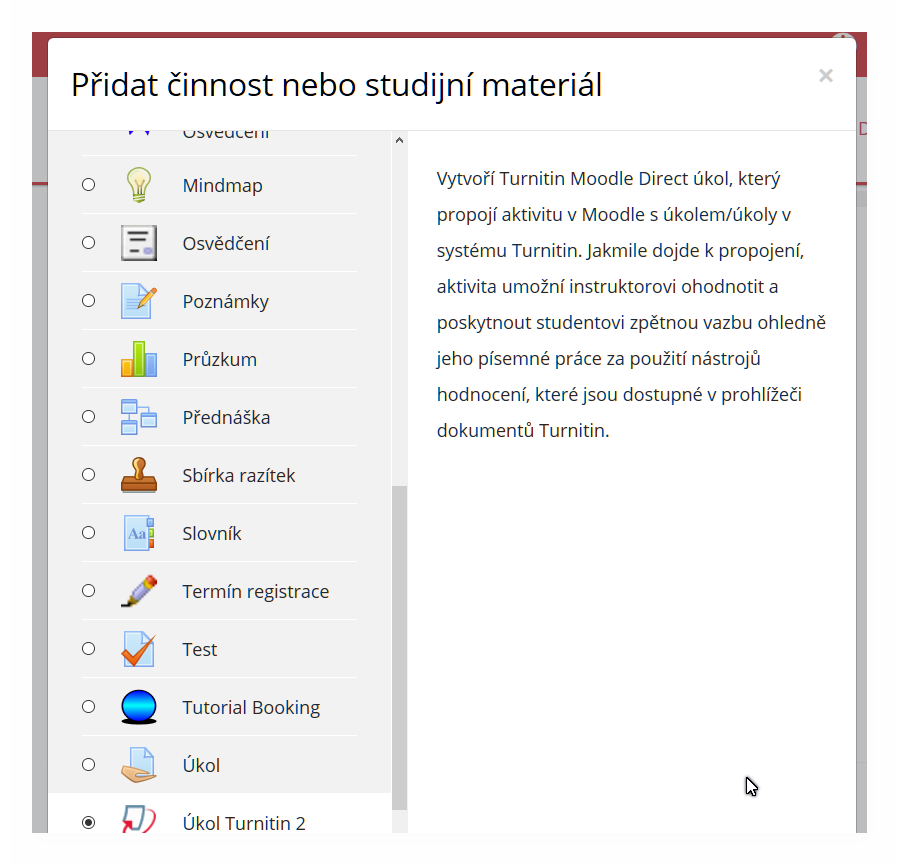 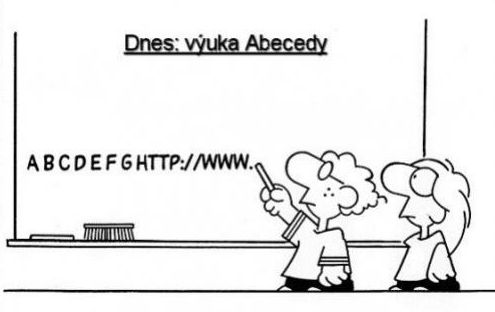 Děkuji za pozornost
jitka.feberova@lf1.cuni.cz
732164469
https://www.physiome.cz